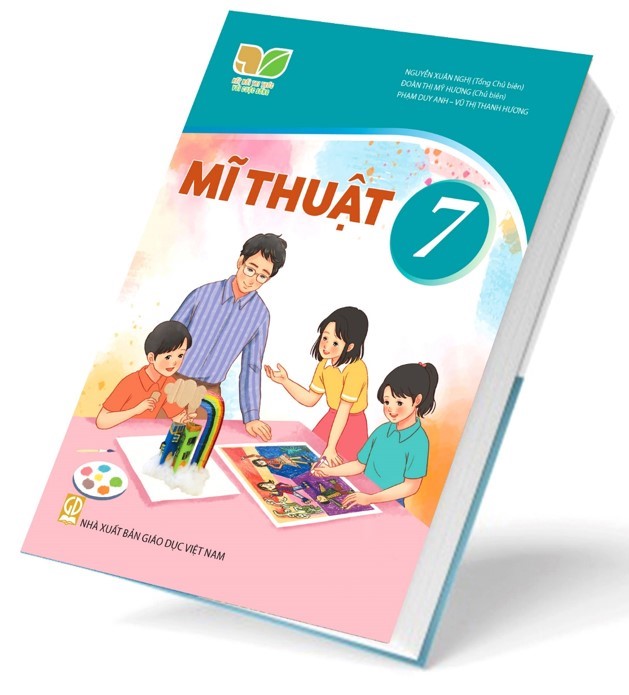 MĨ THUẬTLỚP 7
Trường:………………………………………………………………
Giáo viên:…………………………………………………………..
Lớp:……………………………………………………………………
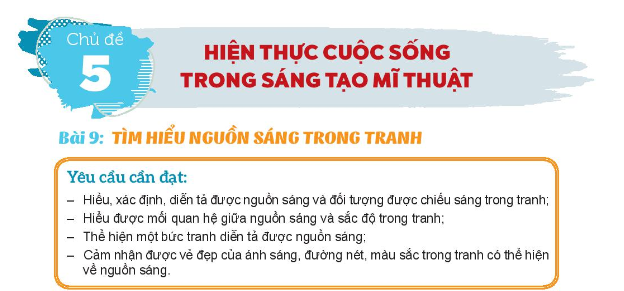 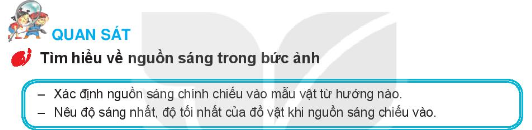 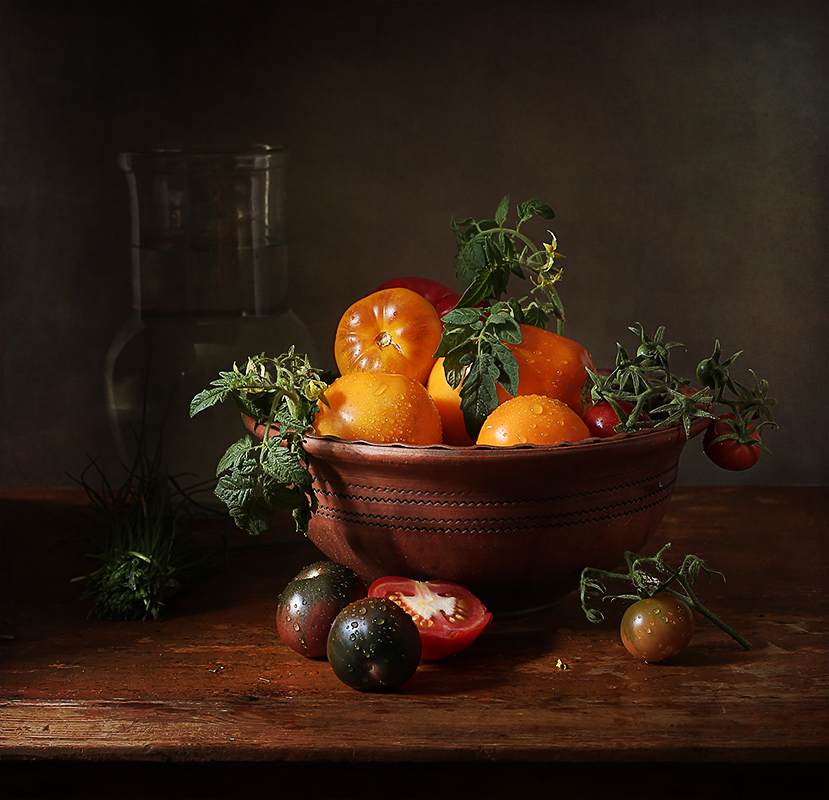 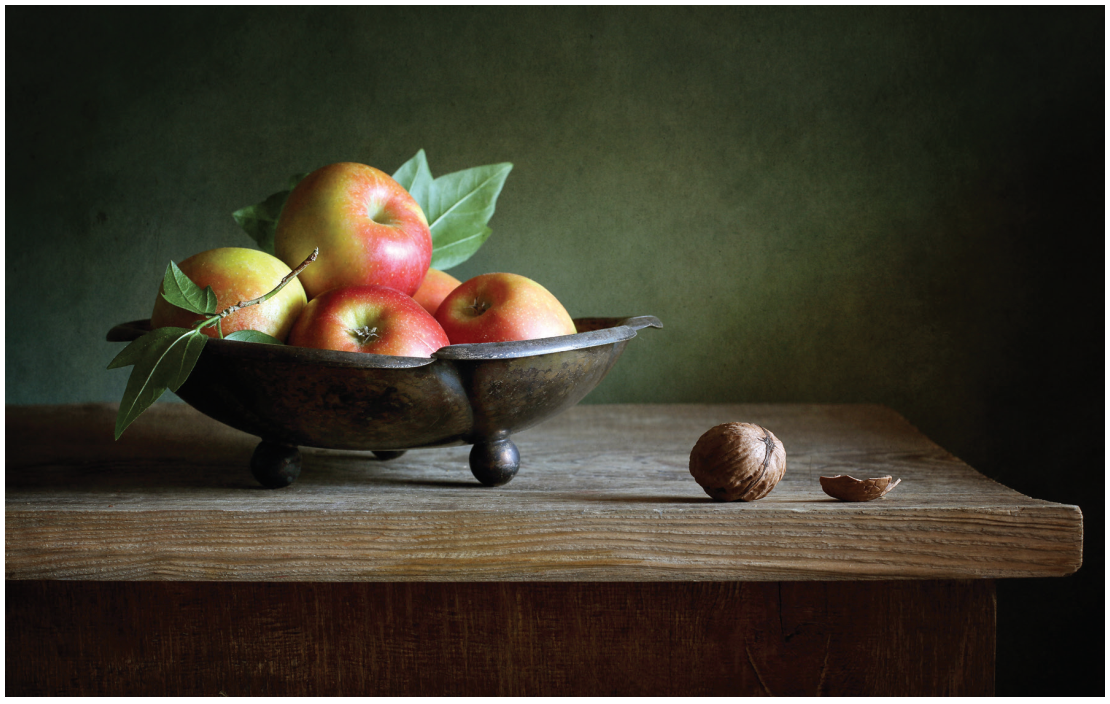 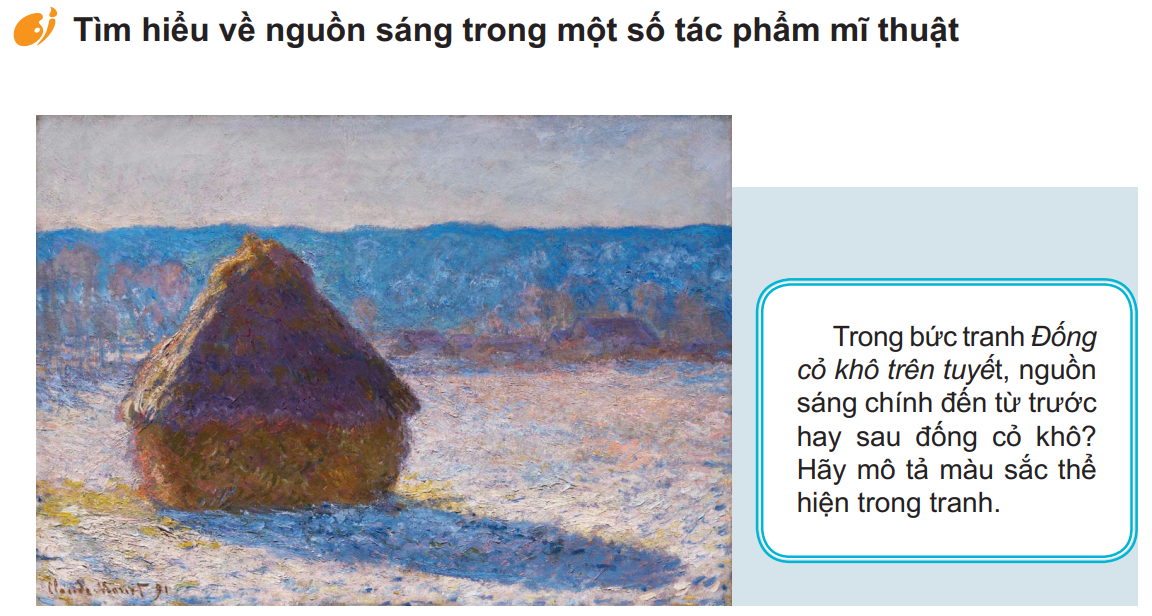 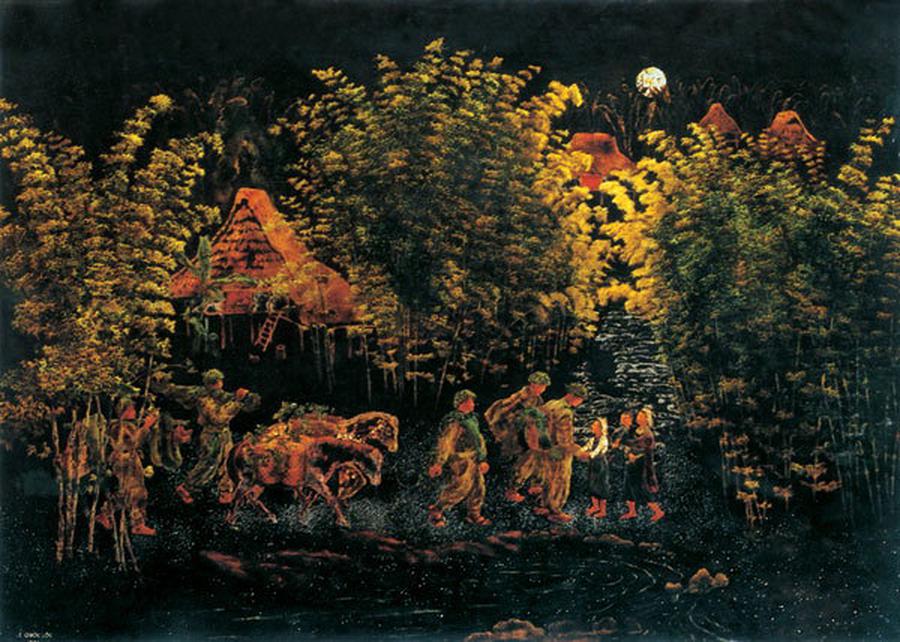 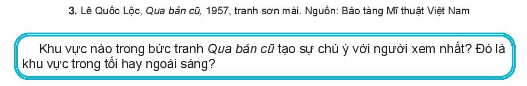 Phần tham khảo
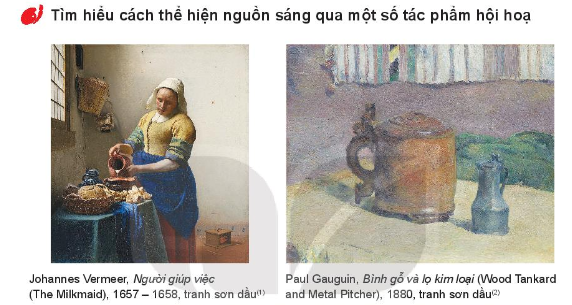 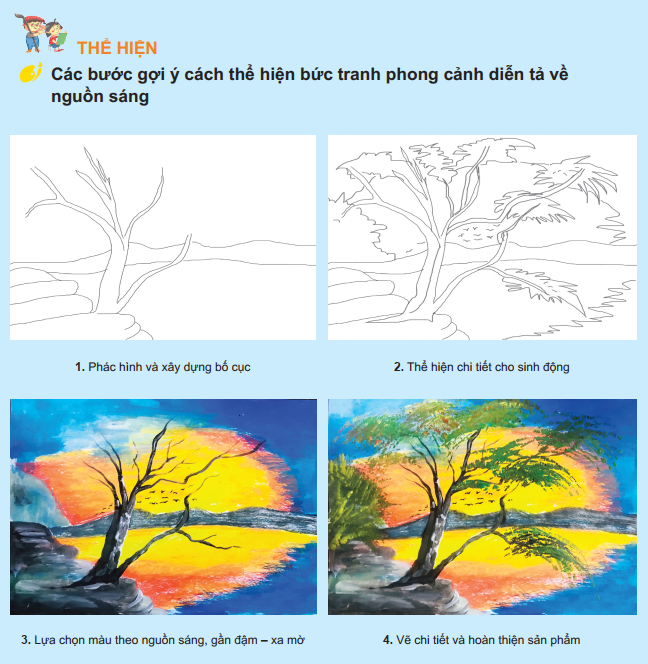 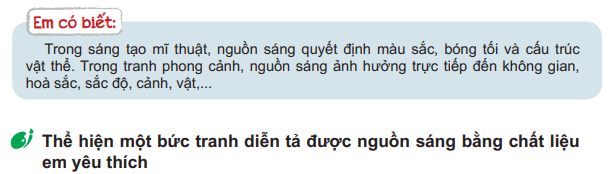 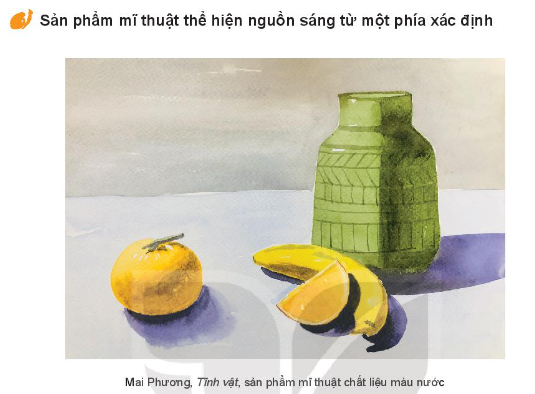 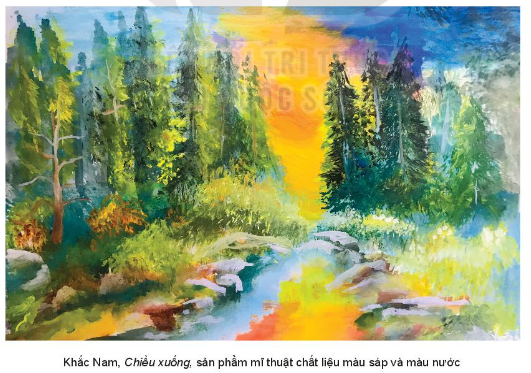 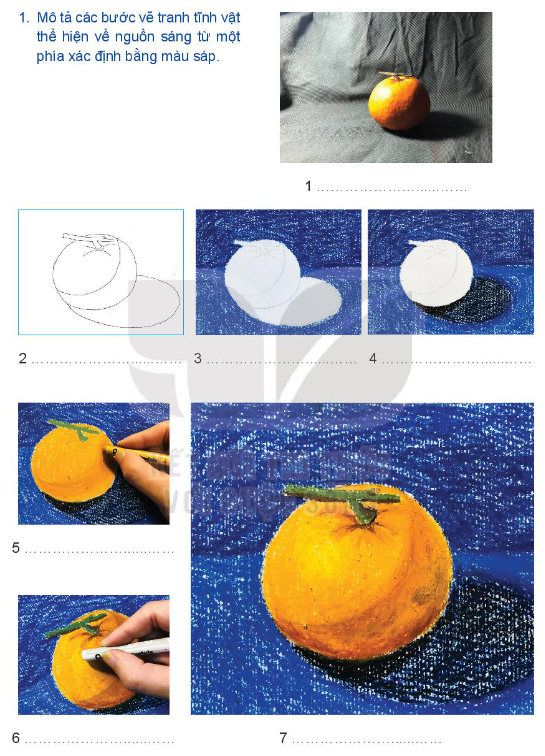 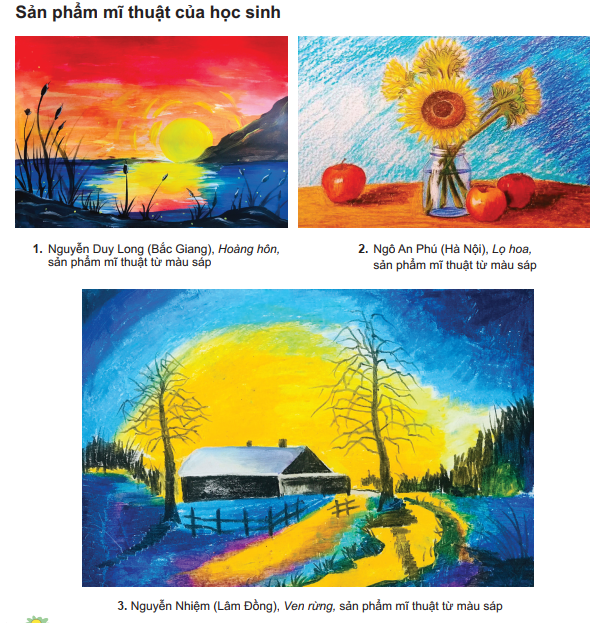 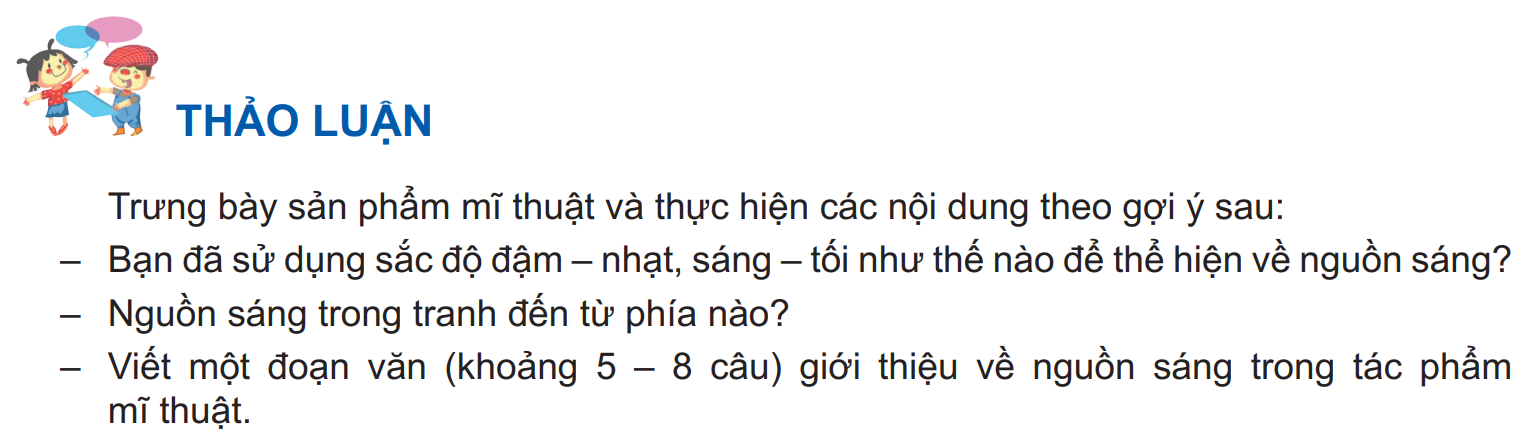 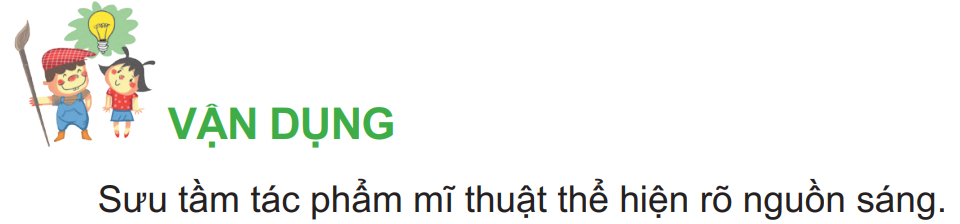 Phần tham khảo
Một số hình ảnh tác phẩm mĩ thuật thể hiện về nguồn sáng
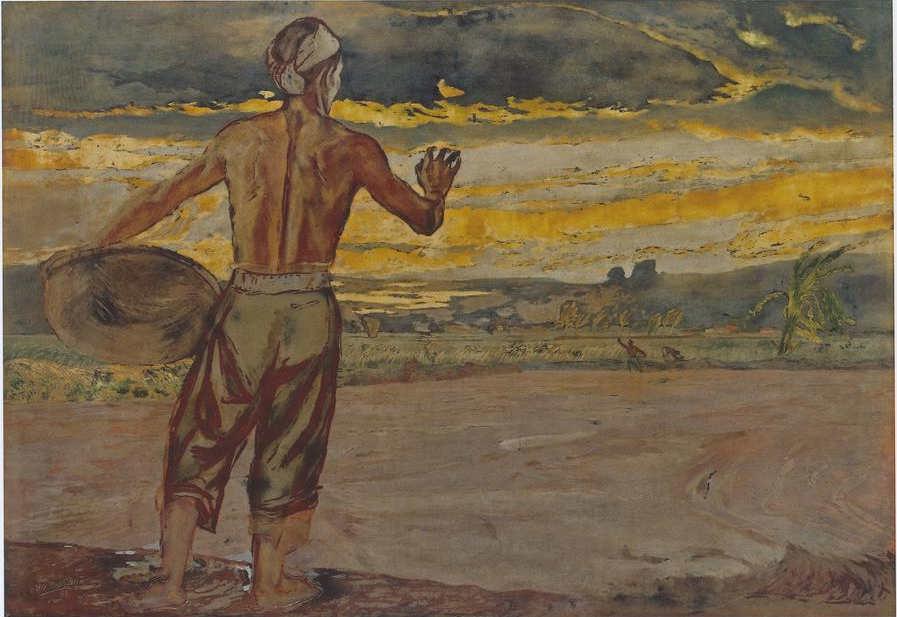 Nguyễn Đức Nùng, Bình minh trên nông trang, 1958, tranh sơn mài
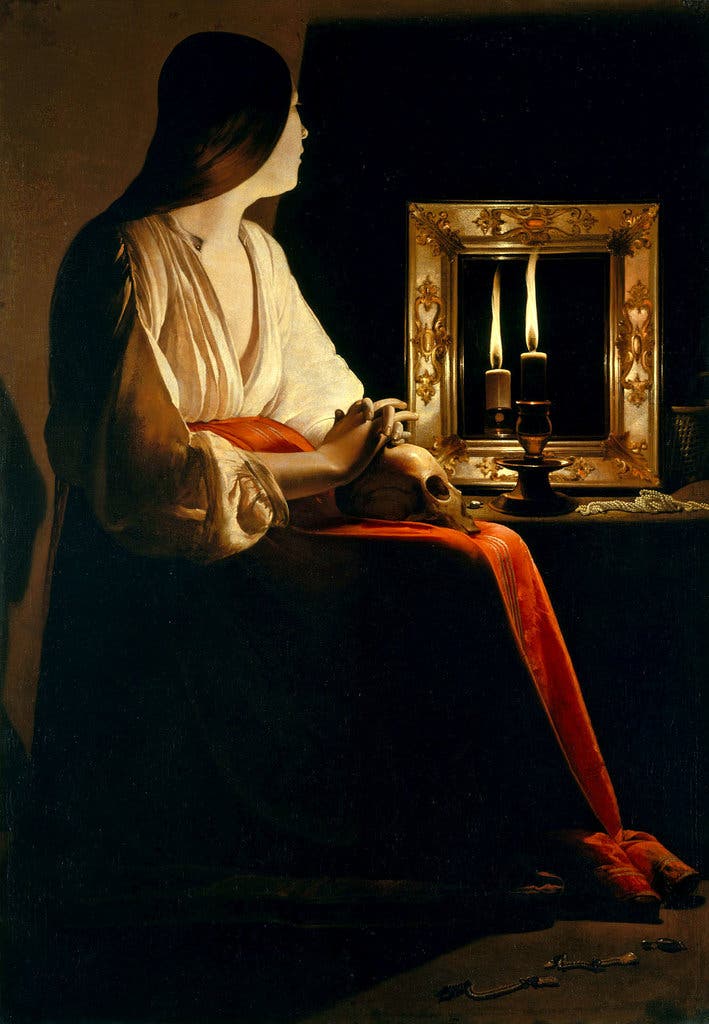 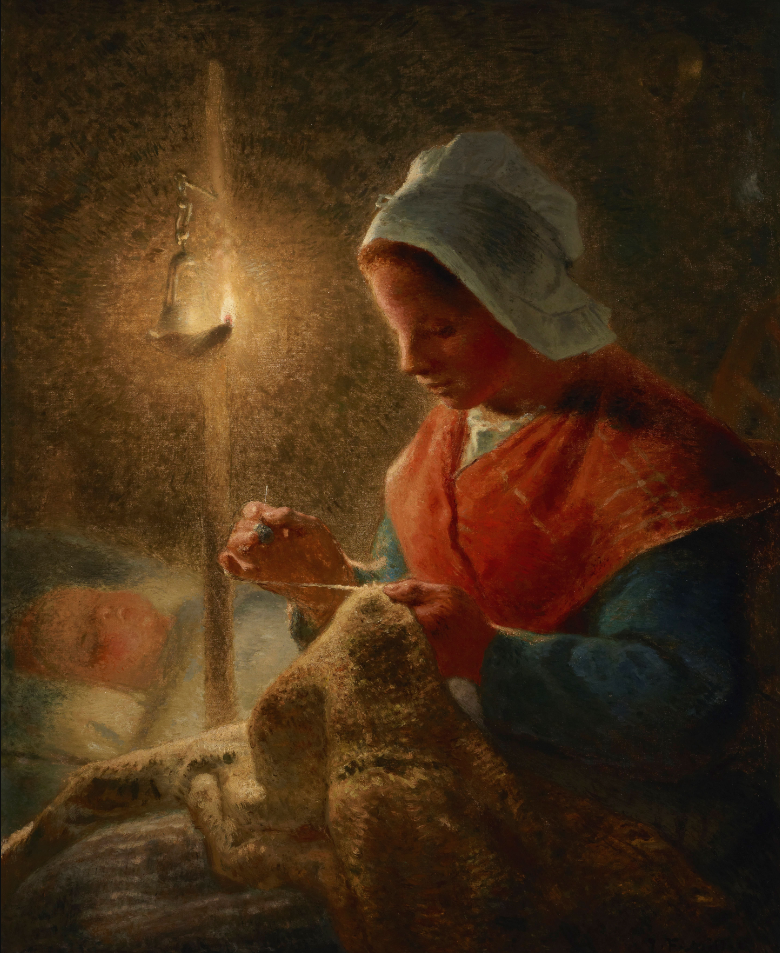 Jean-François Millet, Người phụ nữ may vá dưới ánh đèn 
(Woman sewing by lamplight), 1852, tranh sơn dầu
Georges de La Tour, Người sám hồi 
(The Penitent Magdalen), khoảng thế kỉ 17, tranh sơn dầu
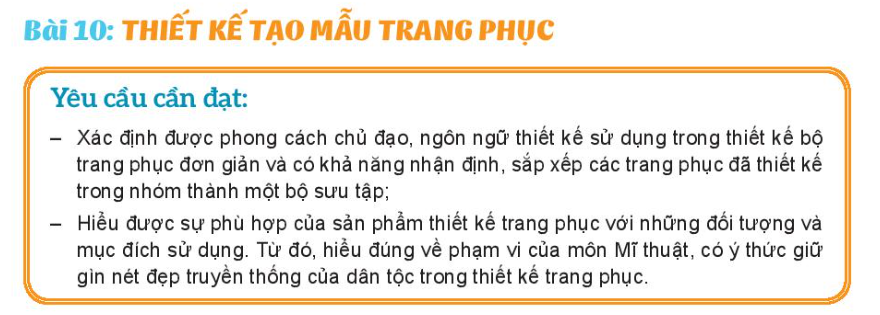 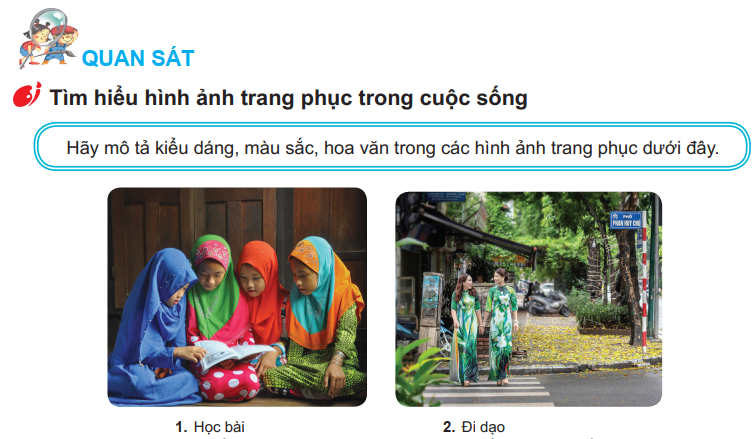 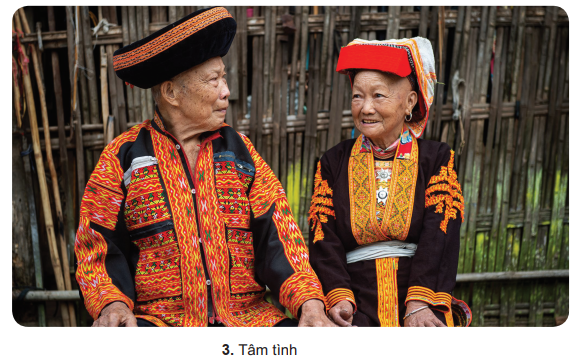 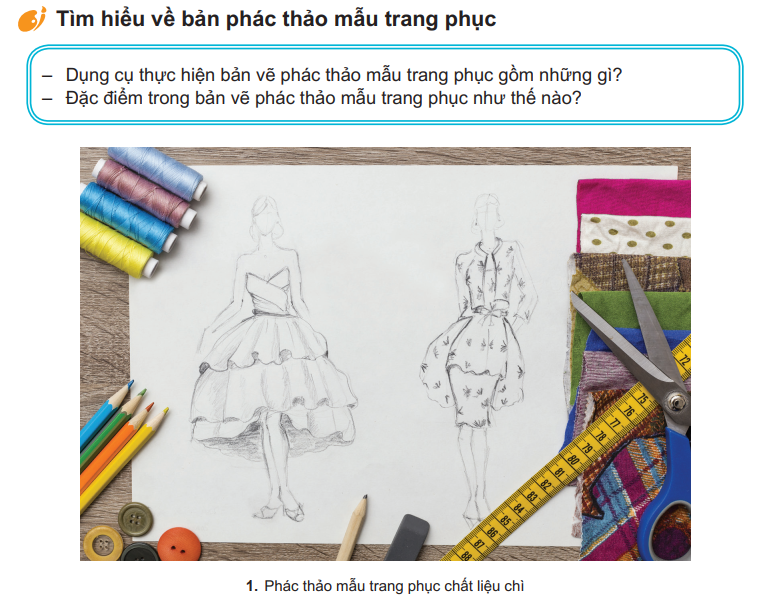 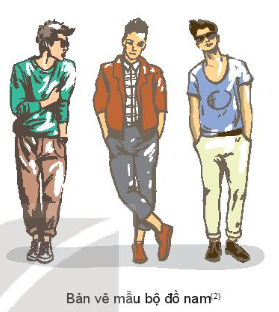 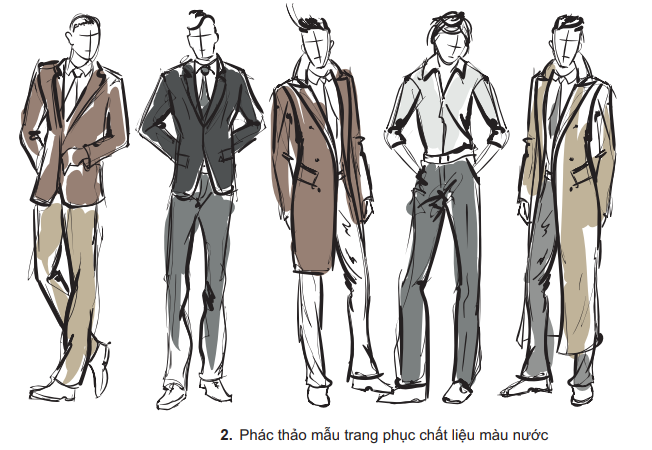 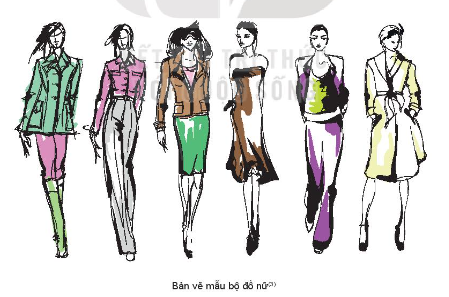 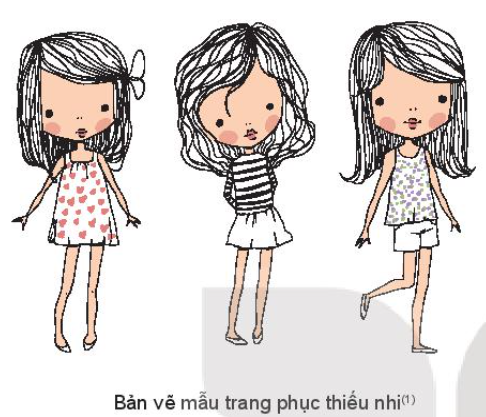 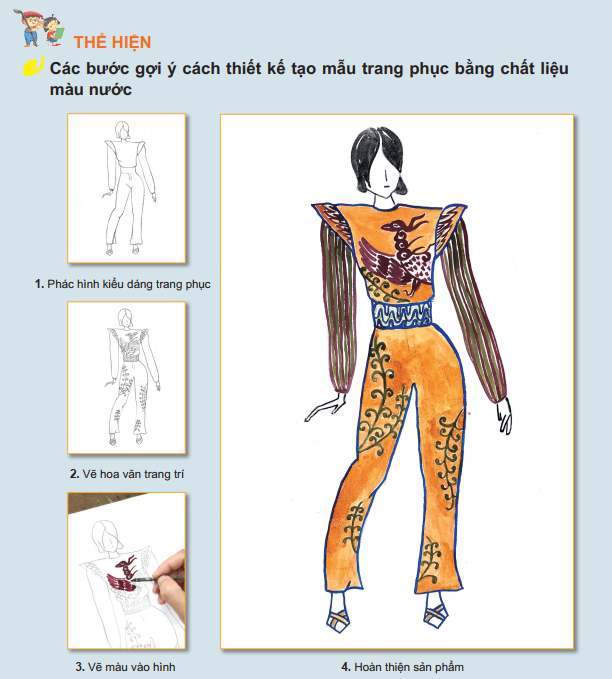 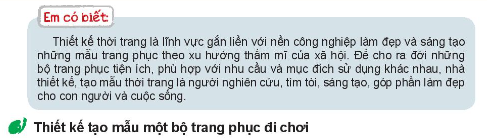 Phần tham khảo
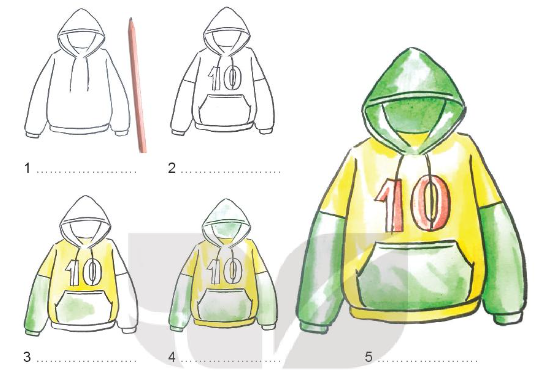 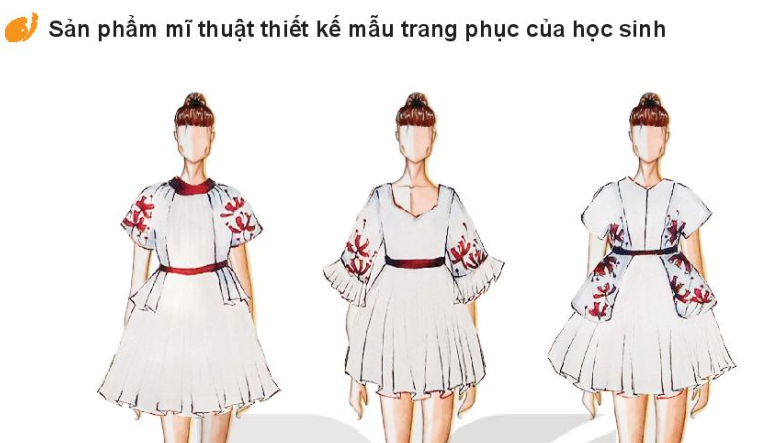 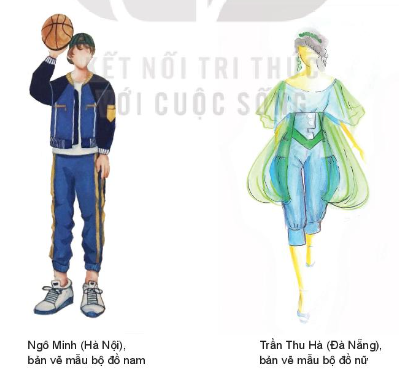 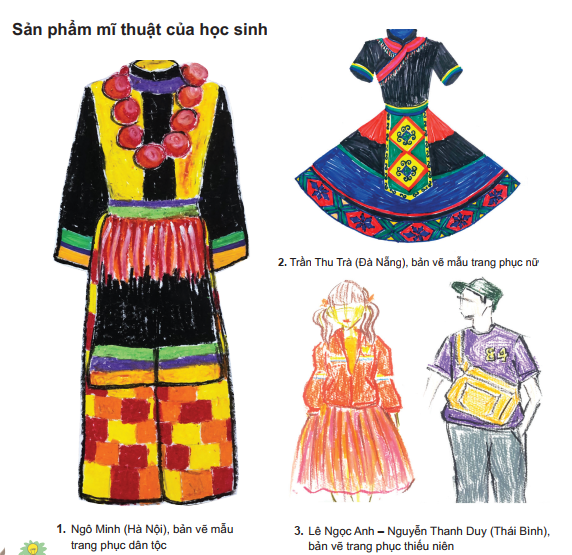 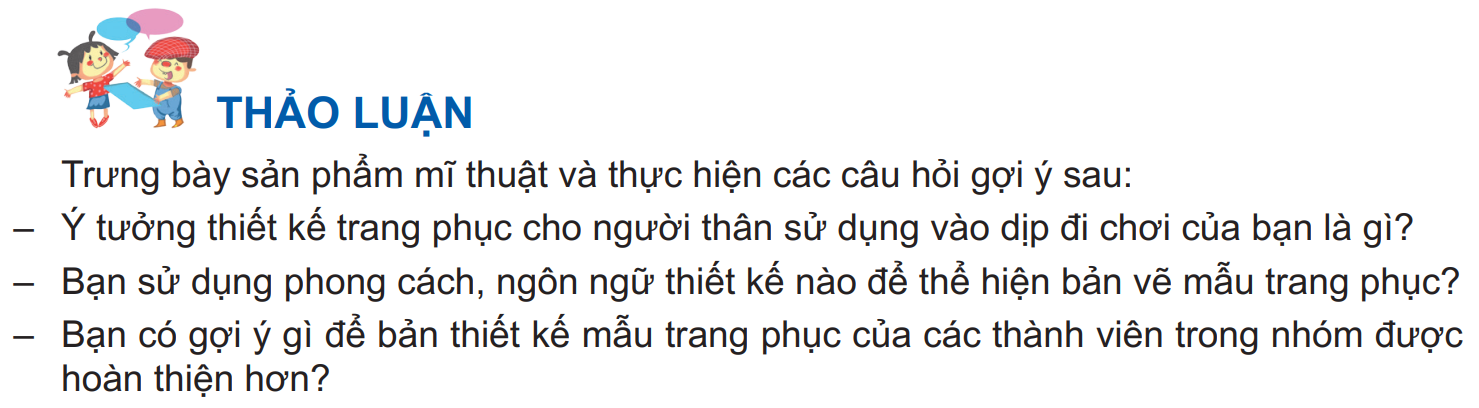 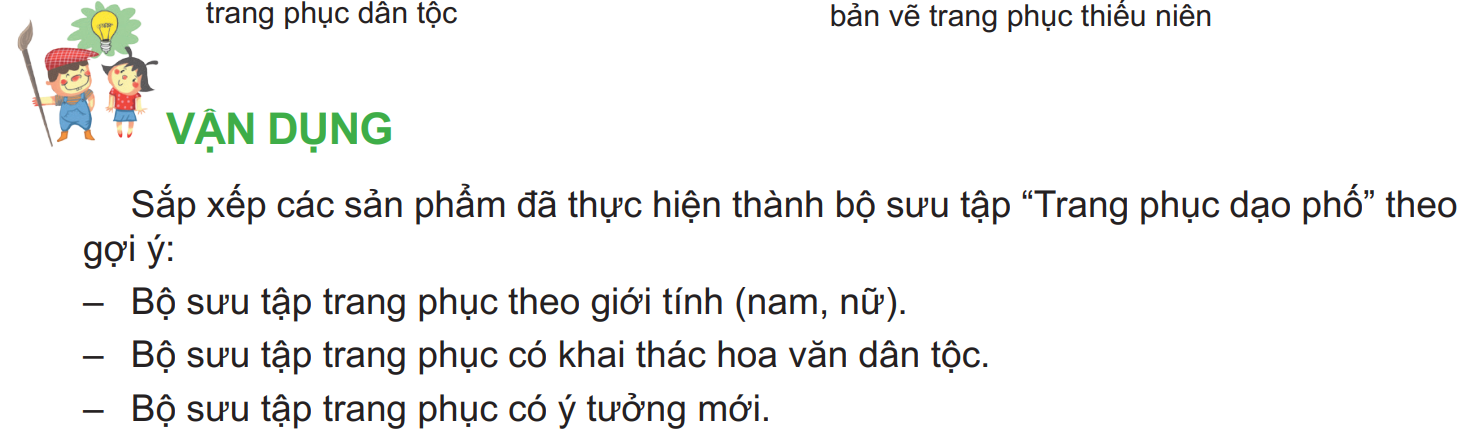 Phần tham khảo
Một số thiết kế trang phục dạo phố
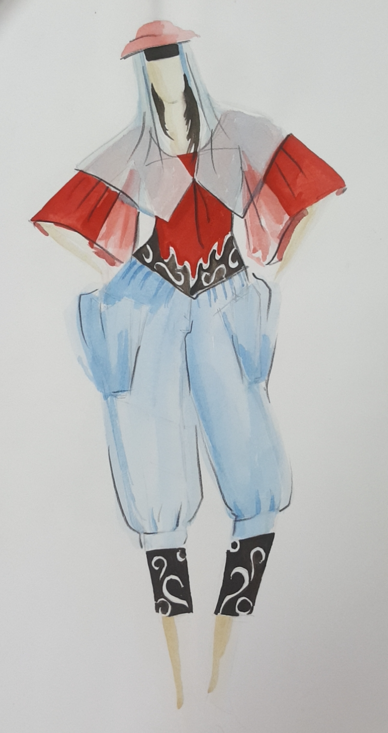 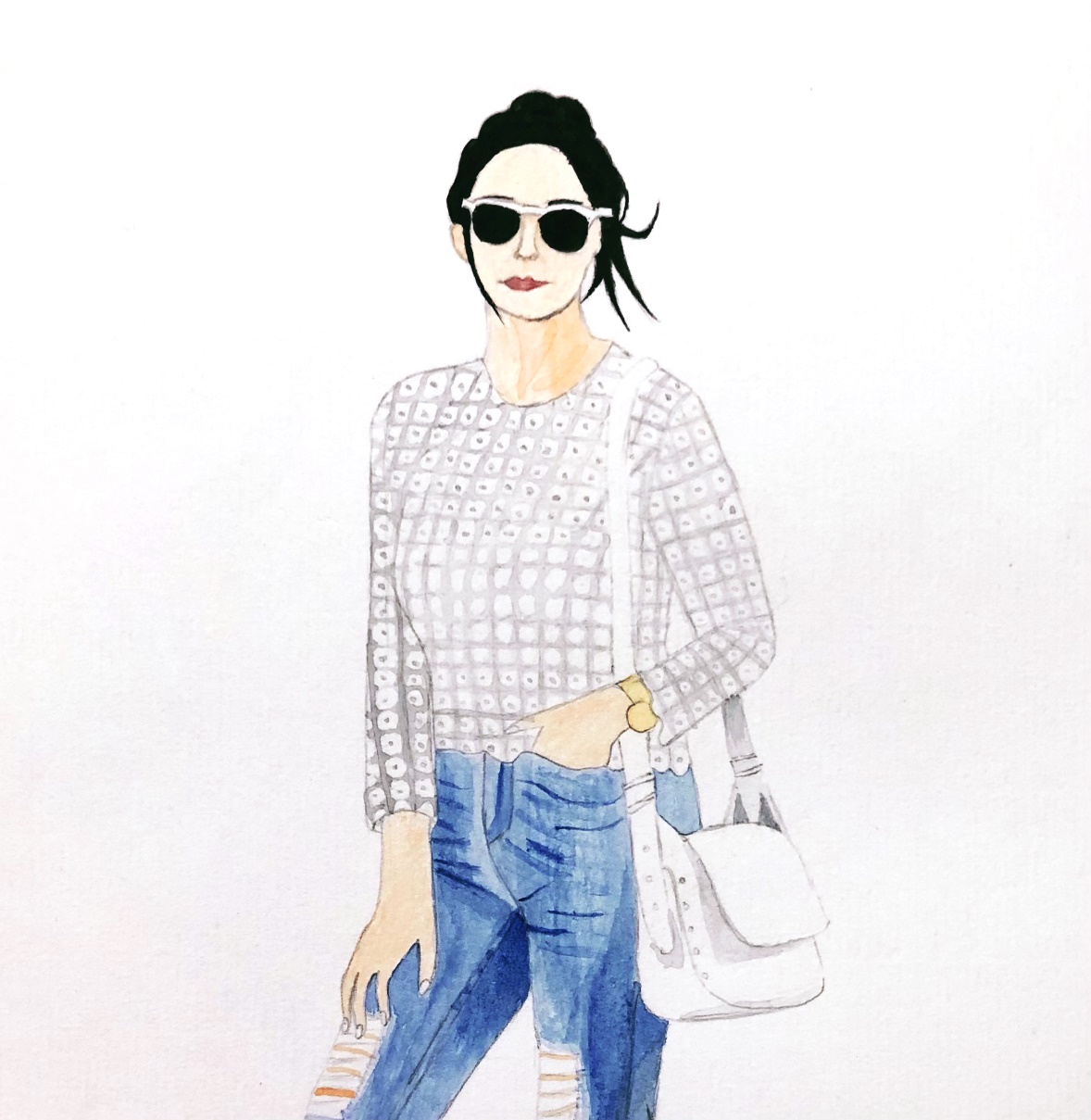 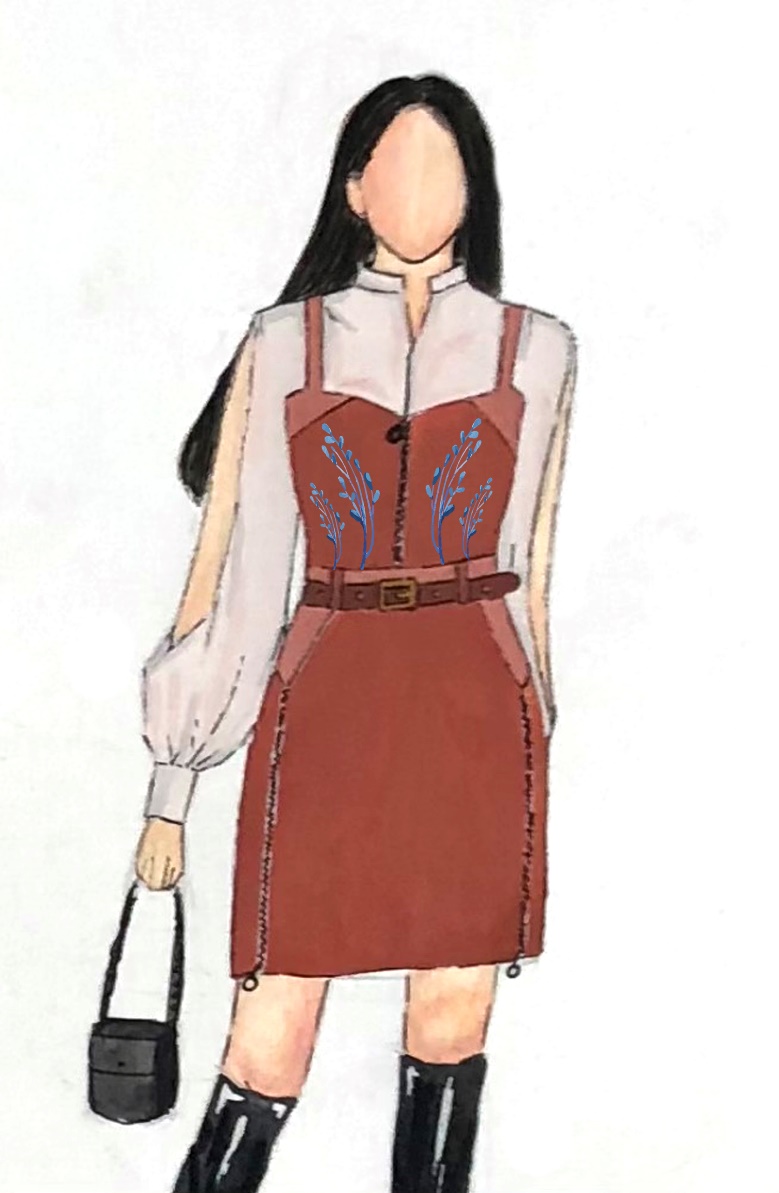